Peak calling using difference controls
Jinrui Xu
11/21/2016
P2
modERN ChIP-Seq experiment
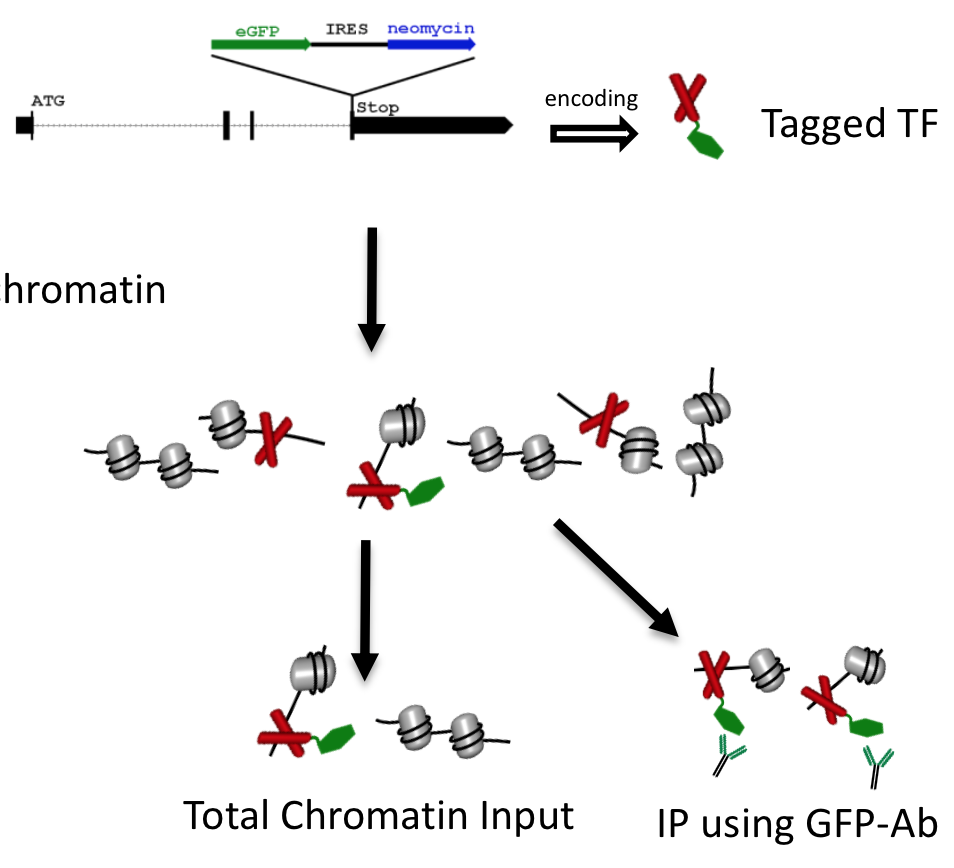 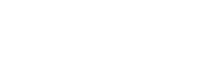 a
a’
Read profiles
2
Control experiment 1
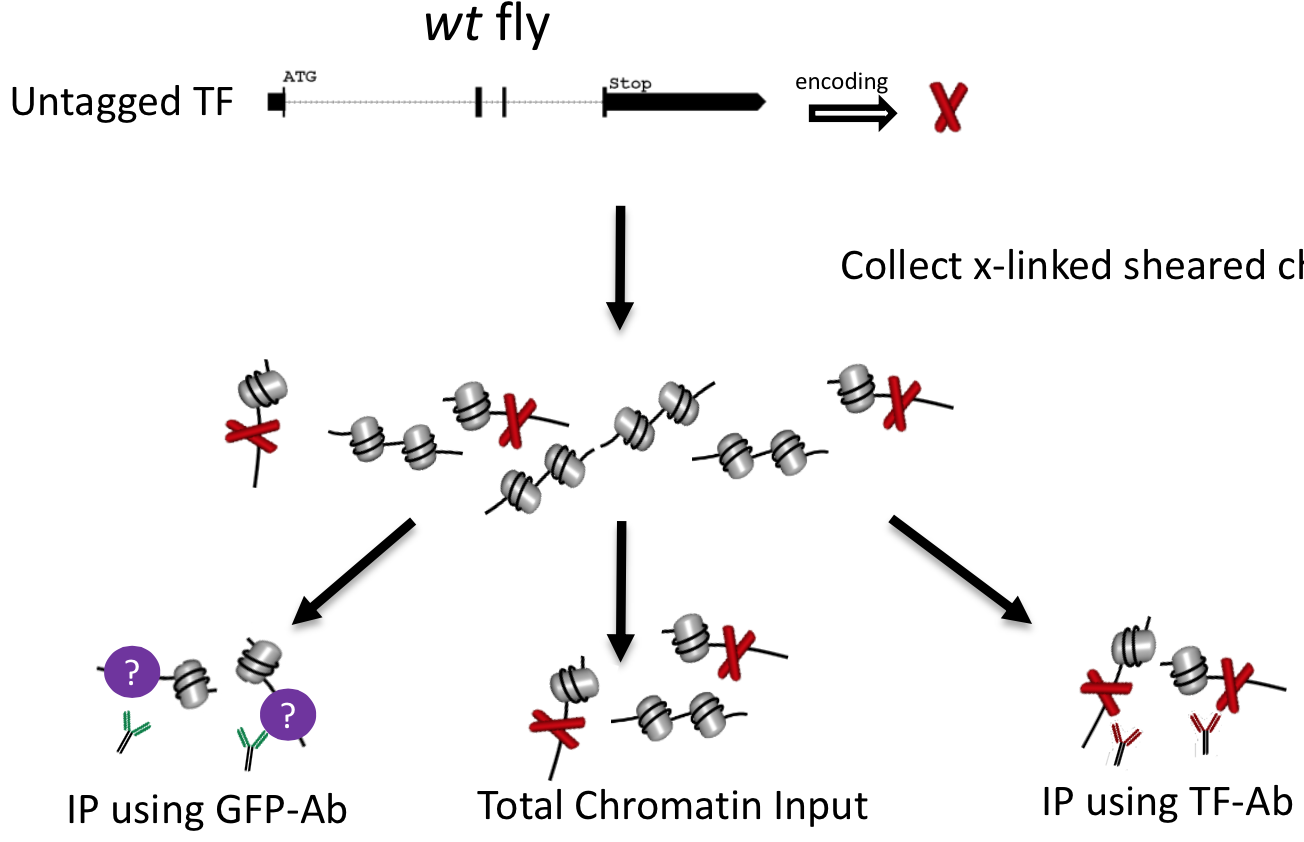 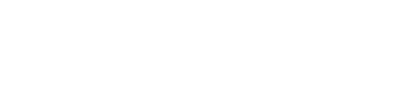 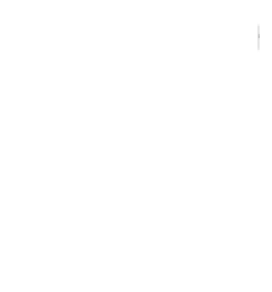 b’
b’’
3
Control experiment 2
Mutant fly expressing nls-GFP
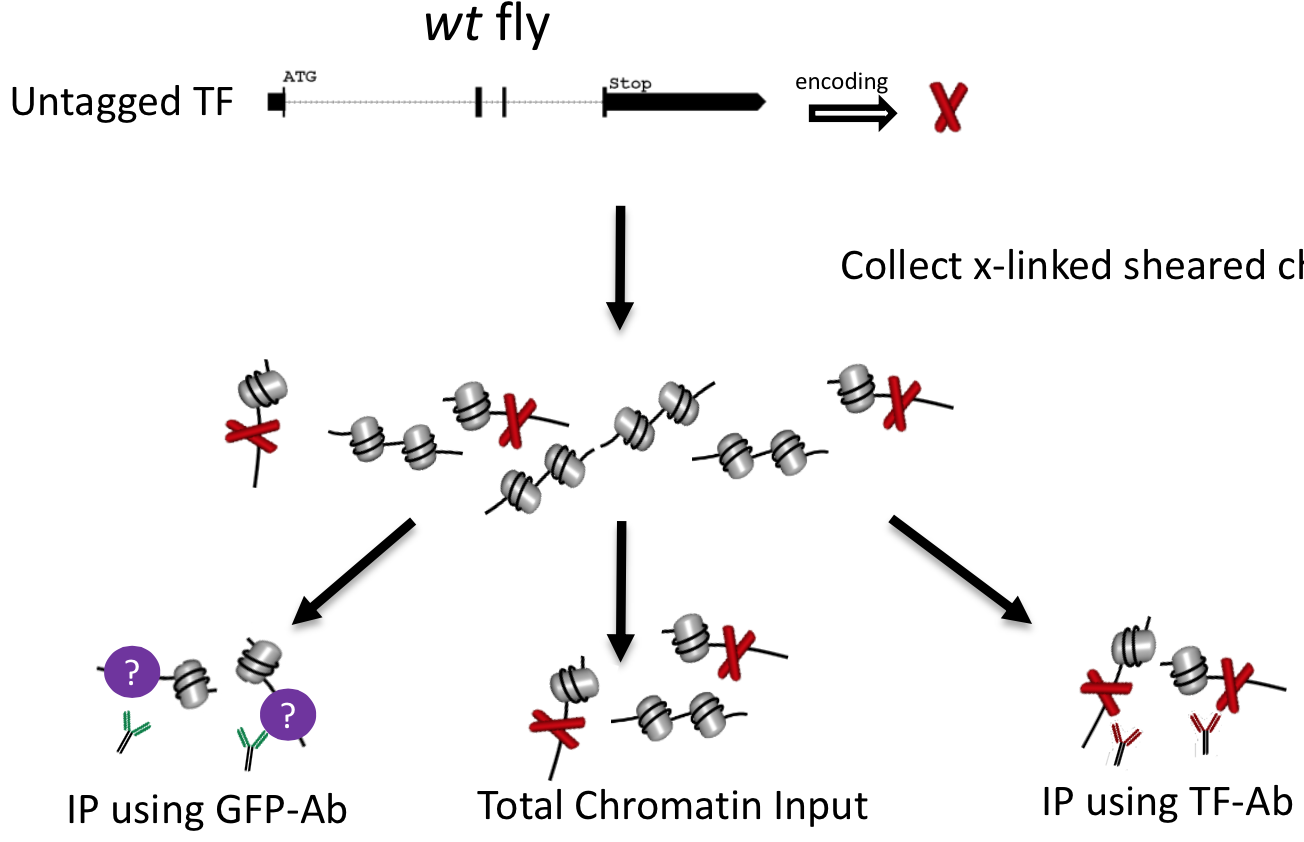 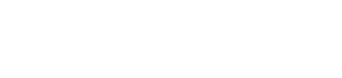 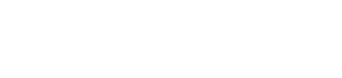 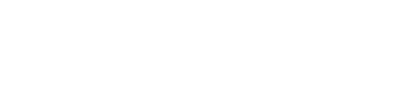 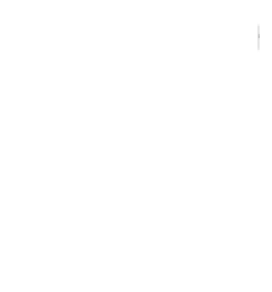 c’
c’’
4
modERN ChIP-Seq: TF is fused with a GFP
a: reads of IP (GFP-Antibody)
a’: reads of DNA input
Control experiments 
Experiment 1: wt-fly (no GFP)
b’: reads of DNA input
b’’: reads of IP (GFP-Antibody) 
Experiment 2: mt-fly with nls-GFP expressed
c’: reads of DNA input
c’’: reads of IP (GFP-Antibody)
‘ is for control
5
X/Y: call peaks from X using Y as control; e.g. a/a’, current modERN peaks

To check effect of b’’ or c’’ on peak calling: 
	Relative frequency, e.g., NO. of sig. peaks from a/b’’ over that from a/a’
6
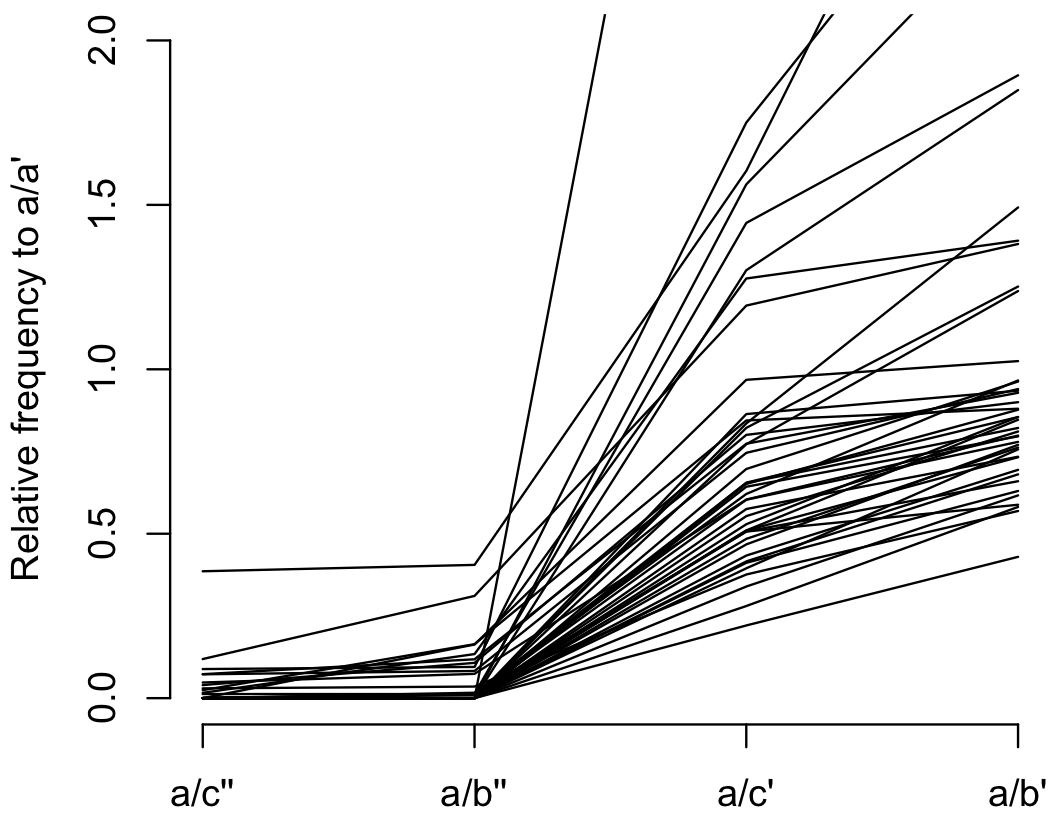 Each line represents a TF
0.64/0.82
0.85/1.2
0/0.04
Median/Ave
0/0.02
b’’ and c’’ substantially reduce NO. of peaks 
a/c’’ and a/b’’ are similarly small, suggesting GFP-Antibody is the key factor
7
A substantial fraction of peaks in a/b’’ fails to pass FDR cutoff 0.01, compared to a/a’

b’’ also has many high peaks (much more than a’)
Genomic location problem
8
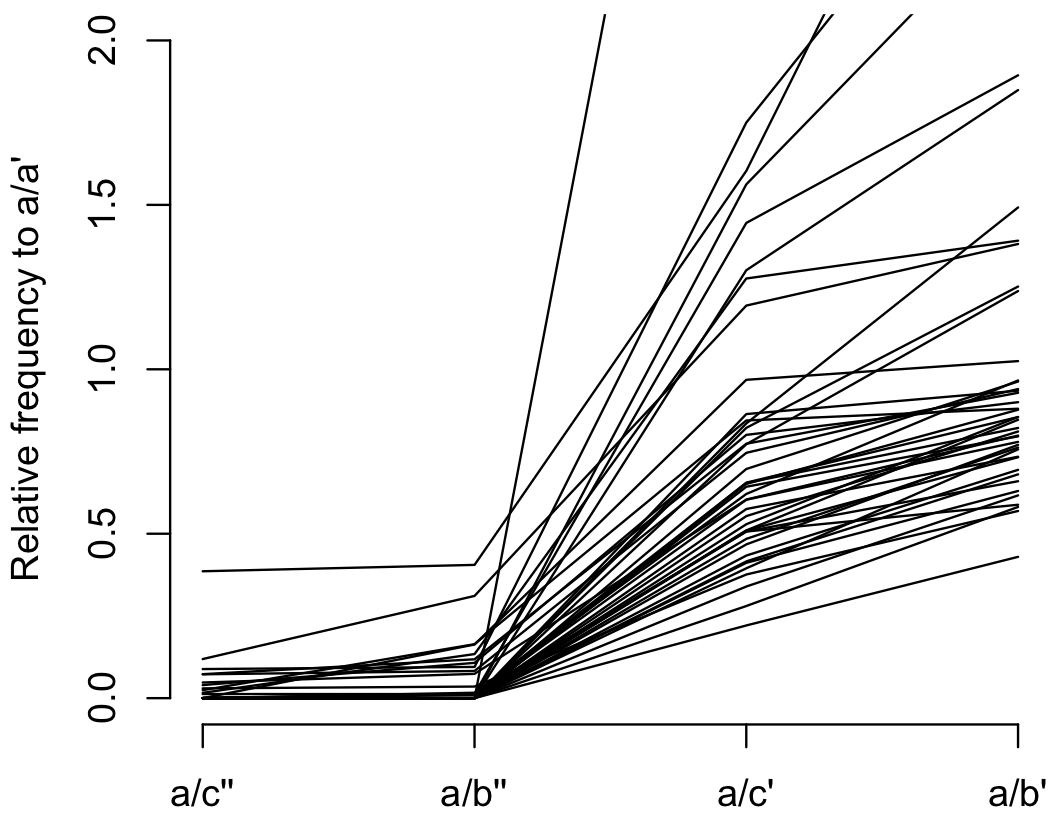 Another problem
Each line represents a TF
0.64/0.82
0.85/1.2
0/0.04
Median/Ave
0/0.02
c’ and b’ also significantly reduce peaks
It is not fair to compare across experiments. e.g. a/b’
9
b’’ is influenced by b’ 
Not fair to do a/b’’: a and b’’ from different experiments 

If b’’ = b’f(..), the f may render a small change in b’ causes large change in b’’,which influence a/b’’ substantially.
Cross-experiment comparison
10
Subtract b’ influence on b’’ using “enrichment test”
	i.e. compare a/a’ and b’’/b’ to call peaks 

One example
TF: CG30403, 
a/a’ peaks: 8225
a/b’’ peaks: 82
11
a/a’ => 8225 candidate peaks
For each of the peak regions, calculate
nr.a: NO. of reads mapped to the peak region in a
nr.a’: NO. of reads mapped to the peak region in a’
nr.b’’: NO. of reads mapped to the peak region in b’’
nr.b’: NO. of reads mapped to the peak region in b’
Note that the NO. of reads has been normalized by the tot sequencing reads
12
A contingency table: 
nr.a      vs     nr.a’
nr.b’’    vs     nr.b’
p-value of this table using fisher test
Totally, 8225 p-values => q-values (by qvaule)
481 significant peaks at FDR = 0.01 (r package: qvalue, ref. Storey 2008)
13
14
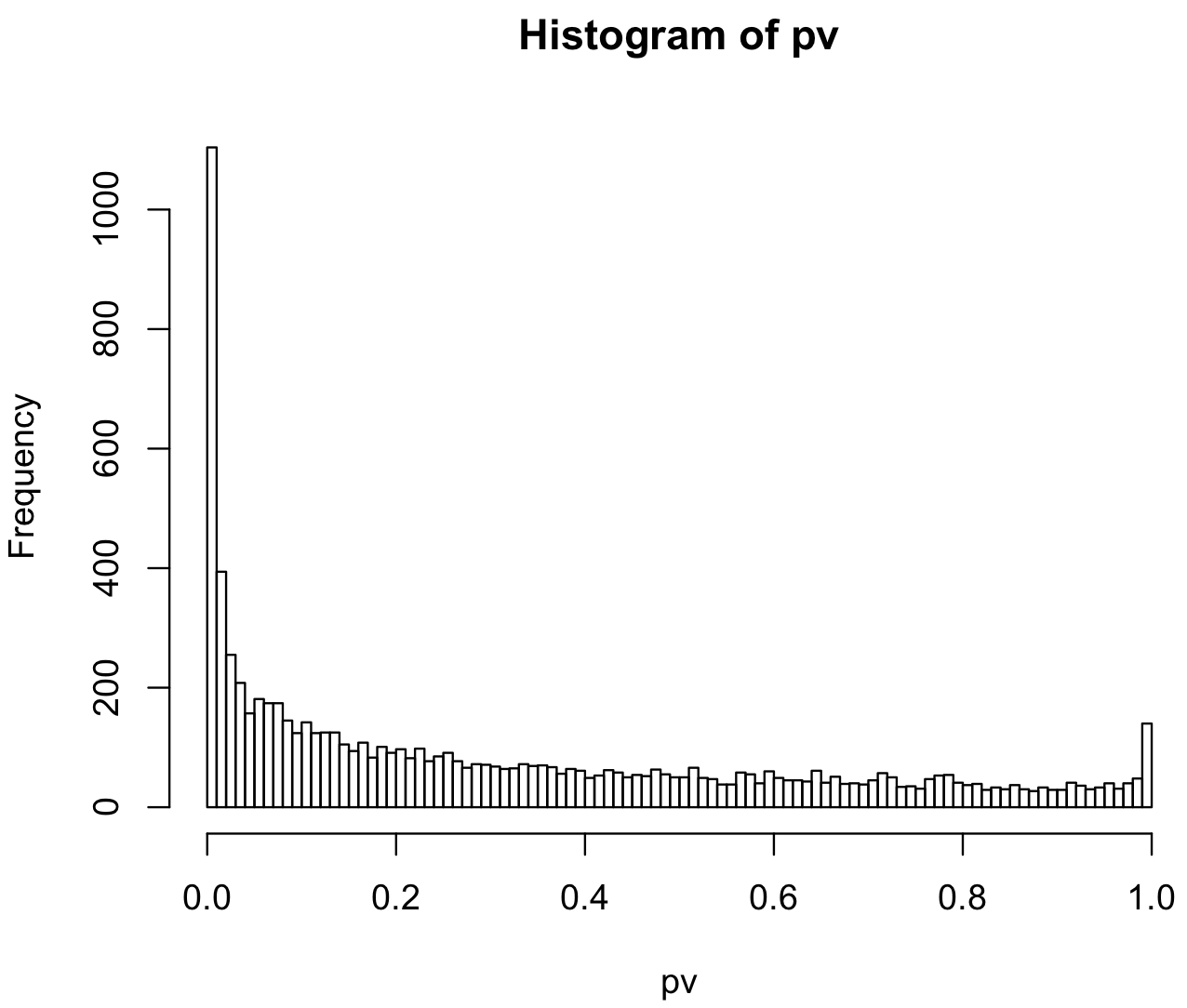 15